Муниципальное бюджетное дошкольное 
образовательное учреждение 
«Центр развития ребенка – Детский сад №89 


Городского округа «город Якутск»
Республика Саха Якутия
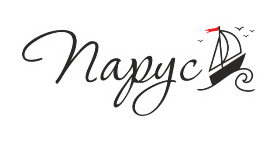 Основные показатели и результаты деятельности в части укрепления здоровья детей
Здоровье – это базовая ценность и необходимое условие полноценного психического, физического и социального развития ребенка. Не создав фундамент здоровья в дошкольном детстве, трудно сформировать здоровье в будущем. Основой полноценного физического развития ребенка дошкольного возраста является приобщение его к основам здорового образа жизни.
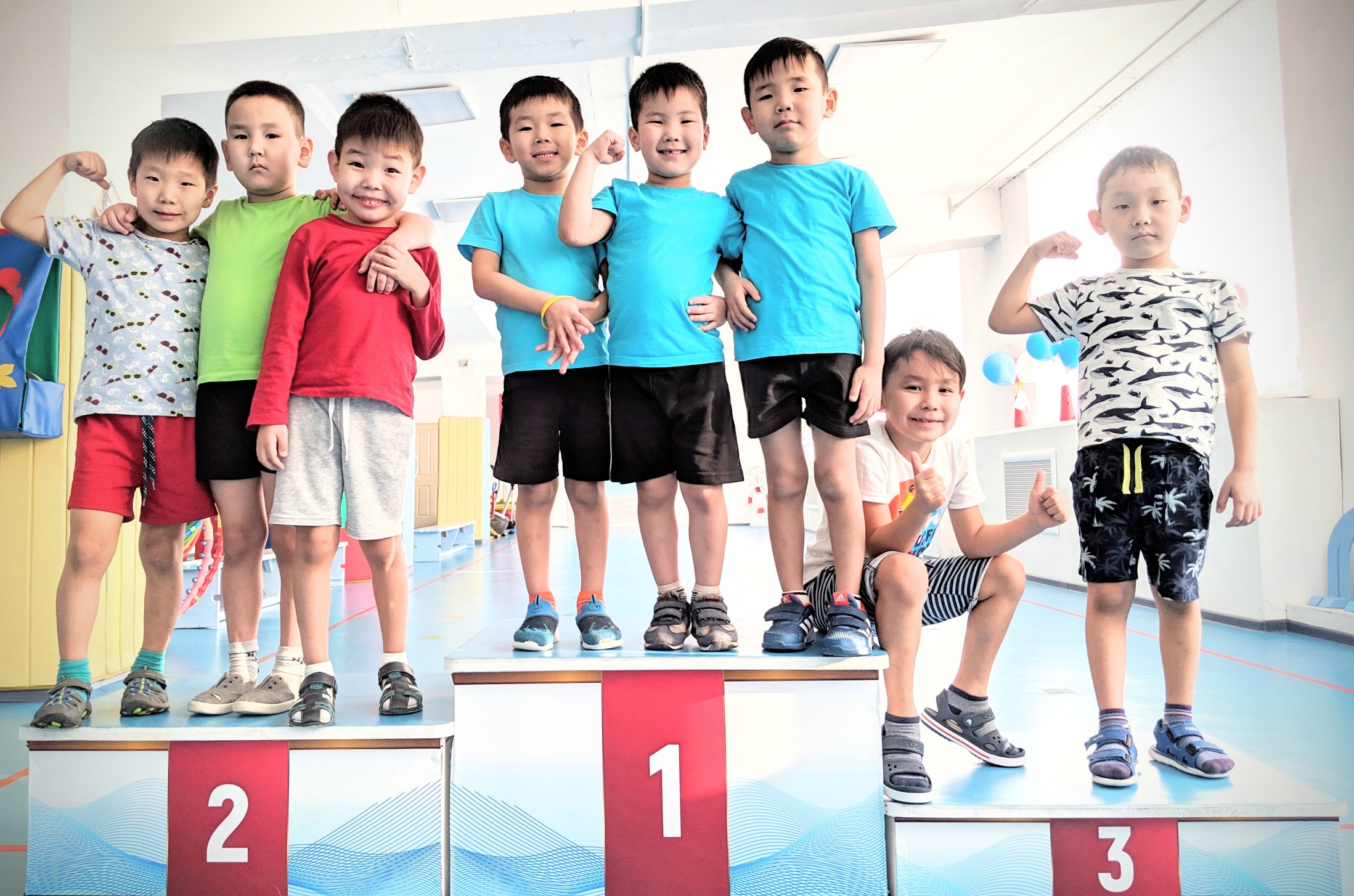 Образовательная область Физическая культура предусматривает:
сохранение, укрепление и охрана здоровья детей;
повышение умственной и физической работоспособности, предупреждение утомления; 
обеспечение гармоничного физического развития, совершенствование умений и навыков в основных видах движений, воспитание красоты, грациозности, выразительности движений, формирование правильной осанки;
 формирование потребности в ежедневной двигательной деятельности; 
 развитие интереса к участию в подвижных и спортивных играх и физических упражнениях, активности в самостоятельной двигательной деятельности; 
привить интерес и любовь к спорту.
Комплексная система работы по укреплению здоровья детей
Утренняя гимнастика;
Физкультурные занятия
Прогулки, подвижные игры
Гимнастика после сна
Закаливание
Рациональное питание
Кислородные коктейли
Спортивный кружок
Индивидуальная работа 
     с детьми с ОВЗ
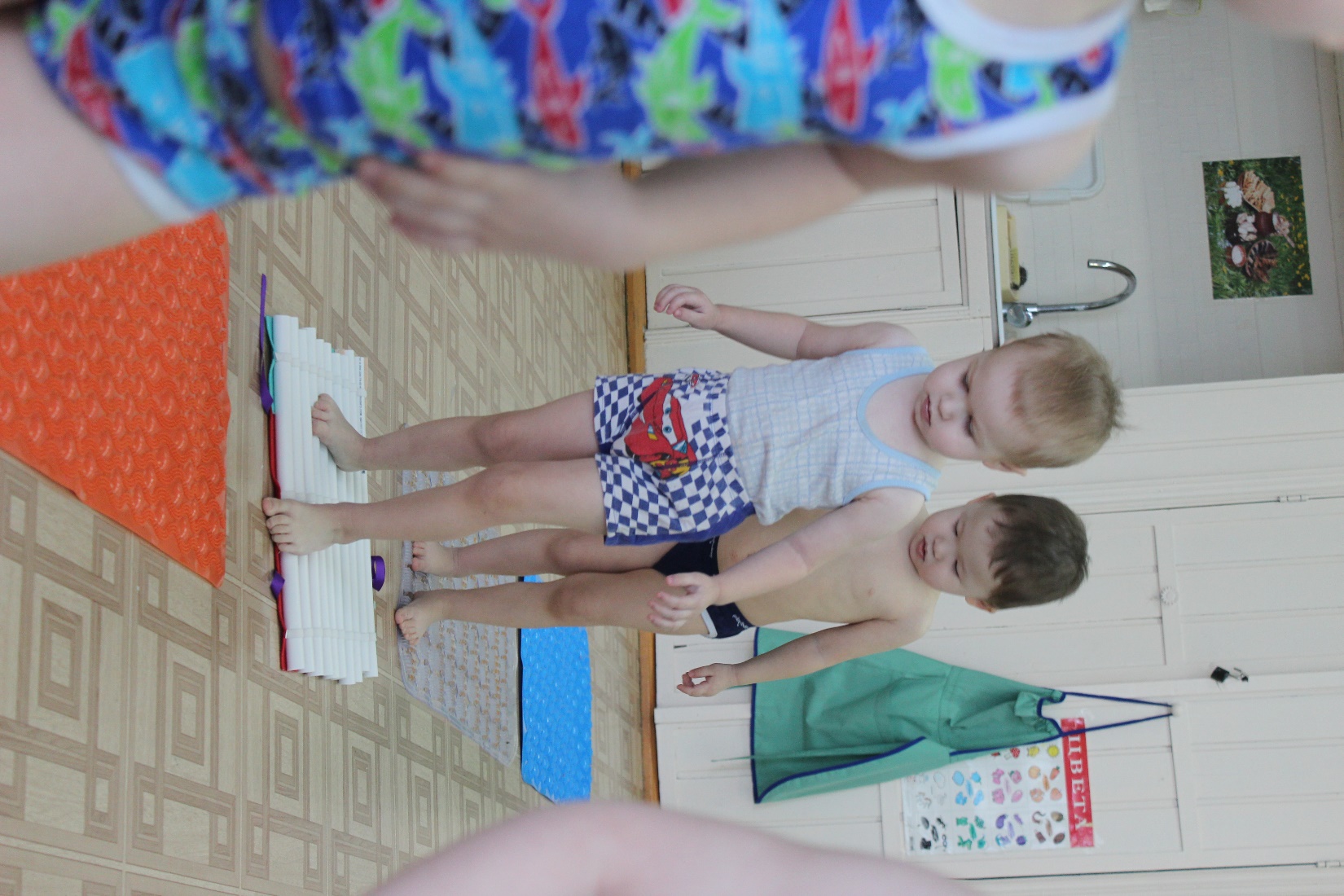 Развивающая предметно-пространственная среда обеспечивает максимальную реализацию образовательного потенциала пространства физкультурного зала, материалов, оборудования и инвентаря для развития детей
РППС в  нашем физкультурном зале 
является:
содержательно-насыщенной;
трансформируемой;
вариативной;
полифункциональной;
доступной;
безопасной.
Инвентарь и оборудование 
обновляется и пополняется 
в начале учебного года.
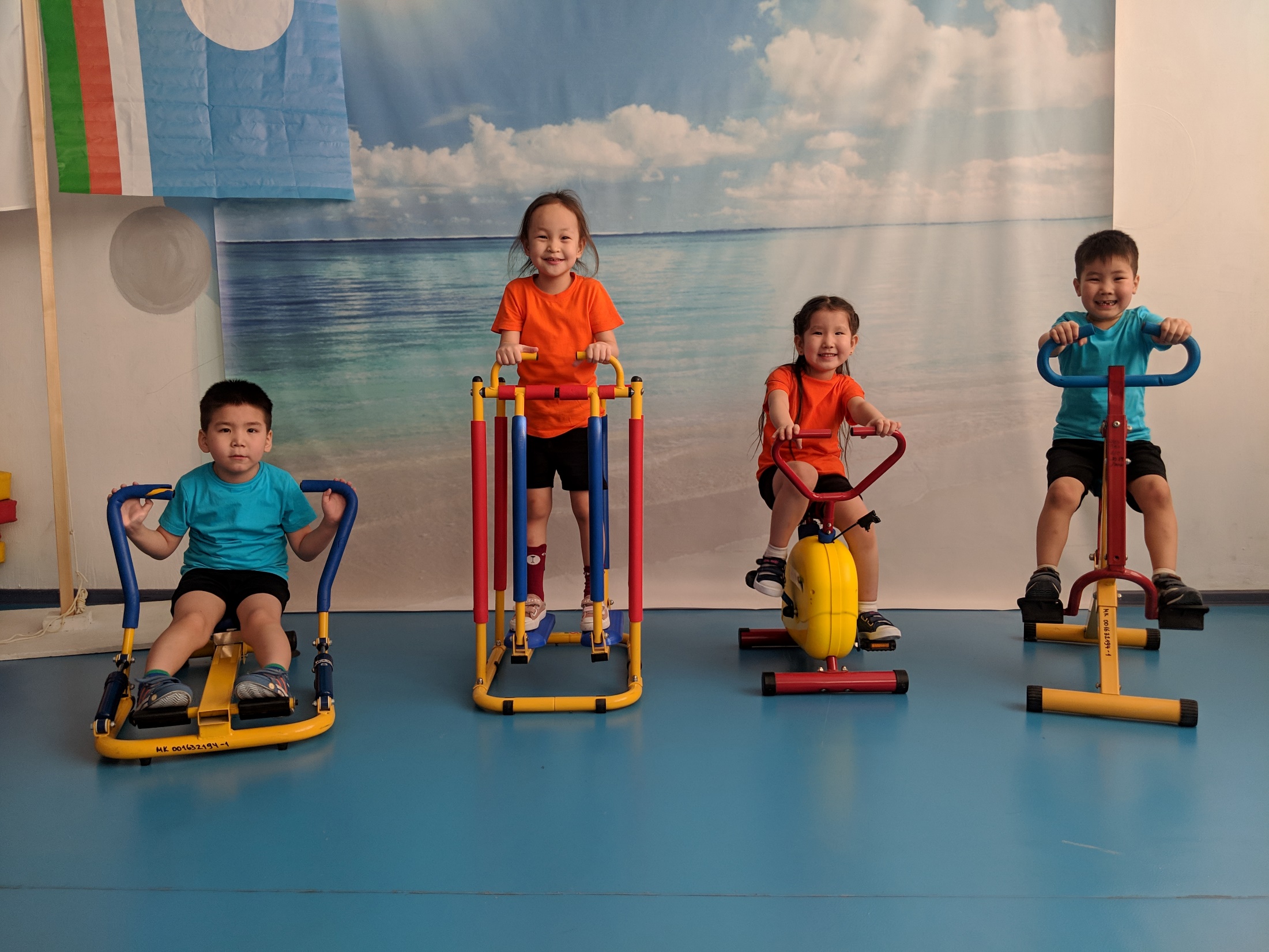 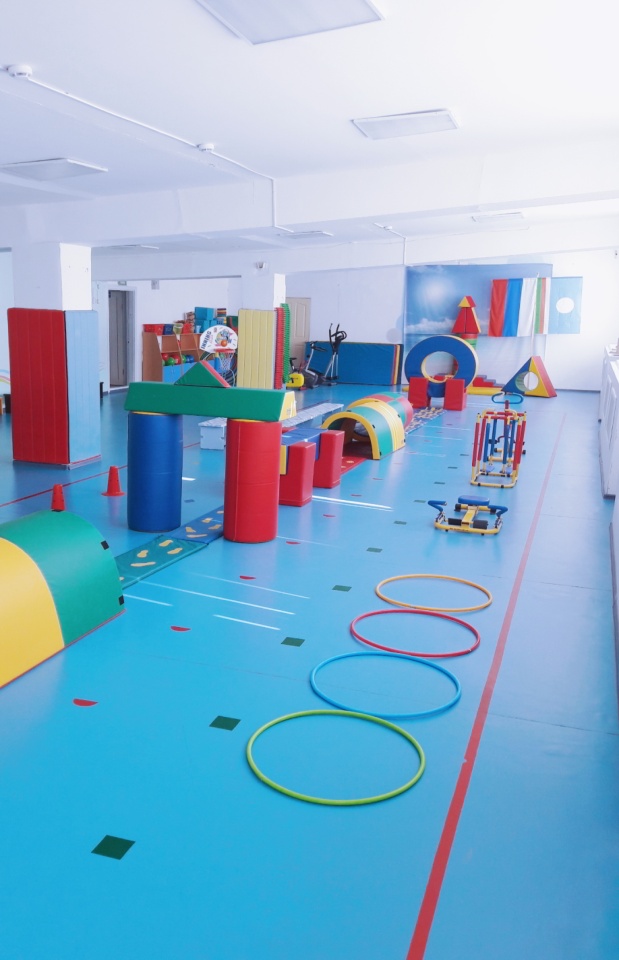 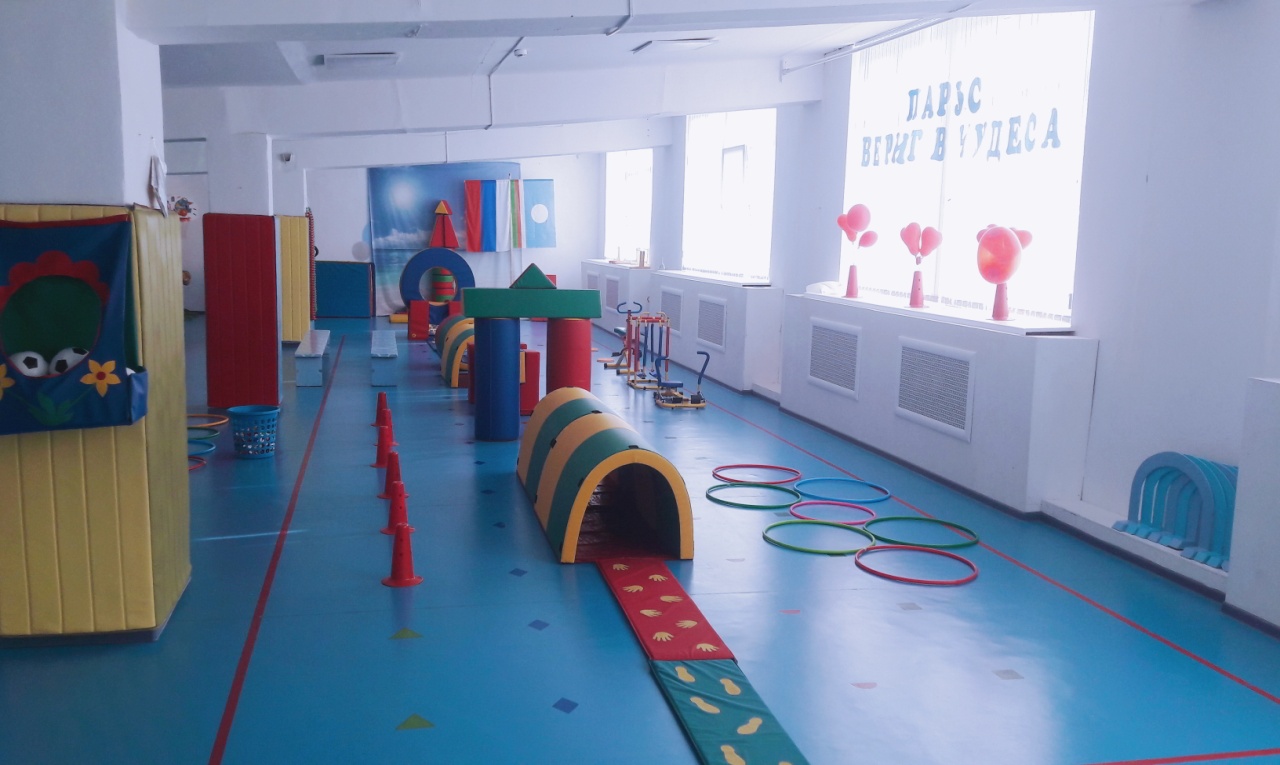 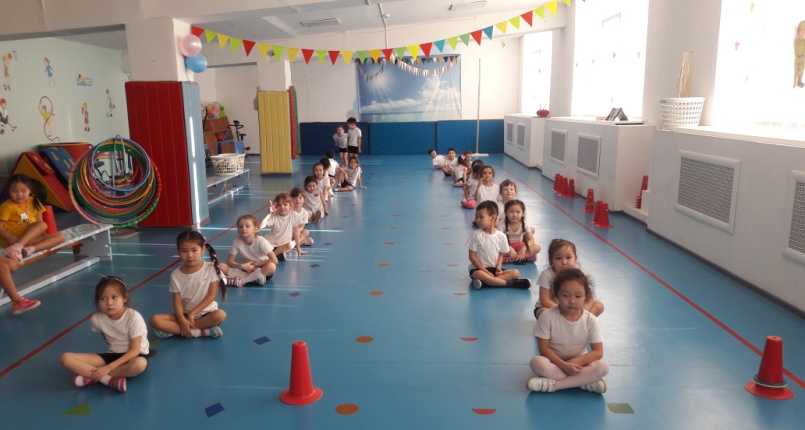 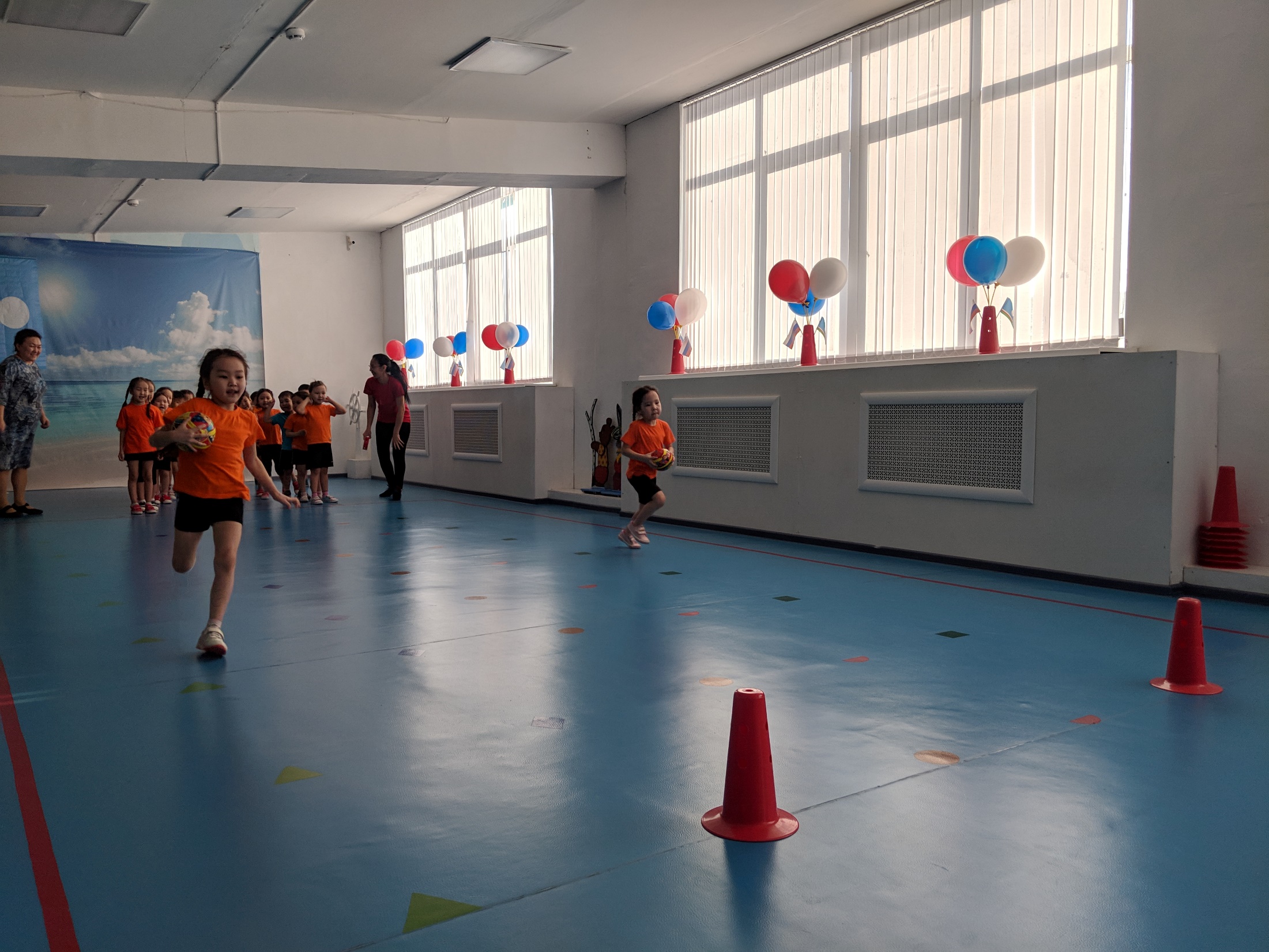 На занятиях физической культурой преимущественное внимание уделяется развитию ловкости, быстроты, глазомера, гибкости, равновесия, развитии силы и выносливости
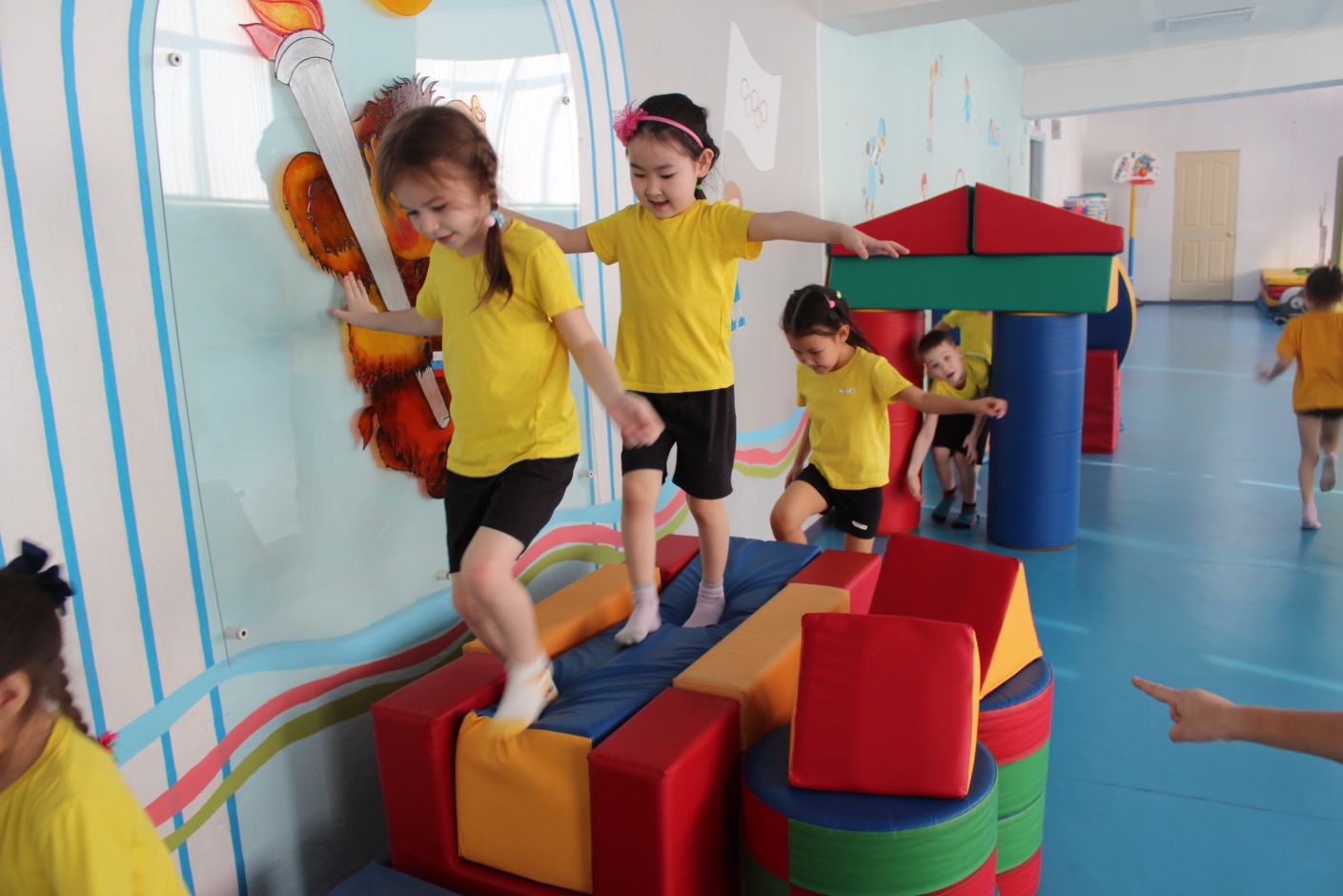 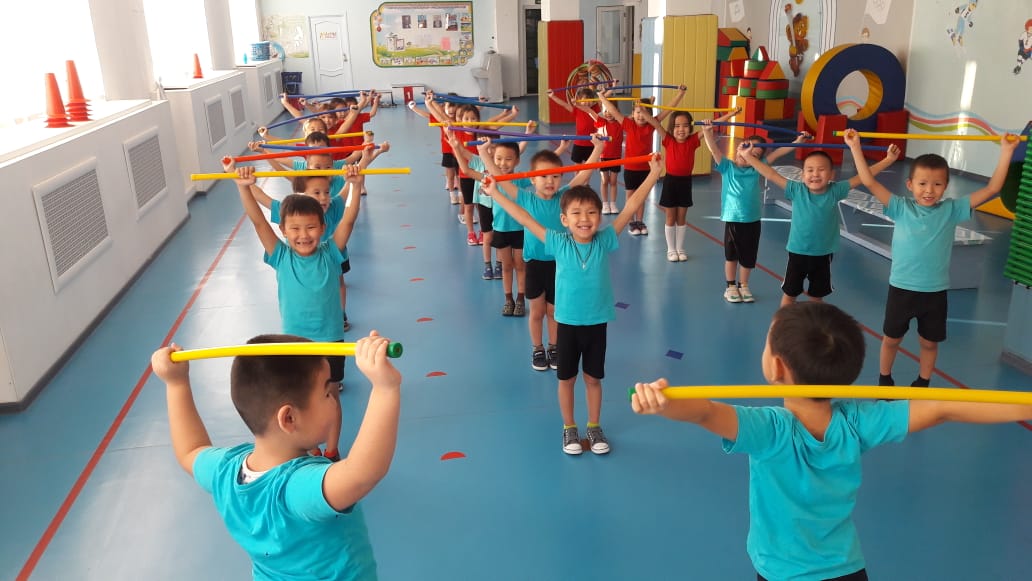 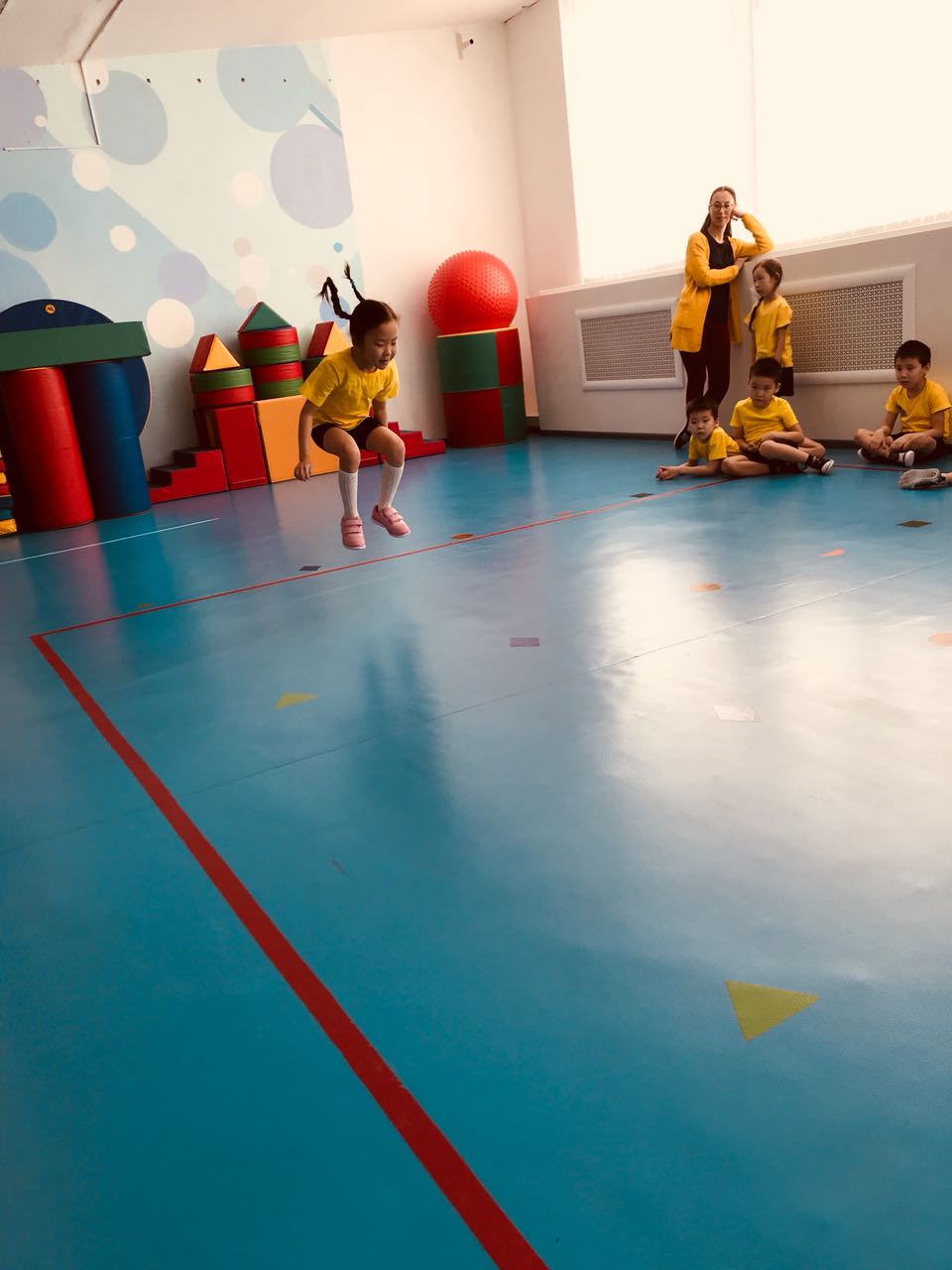 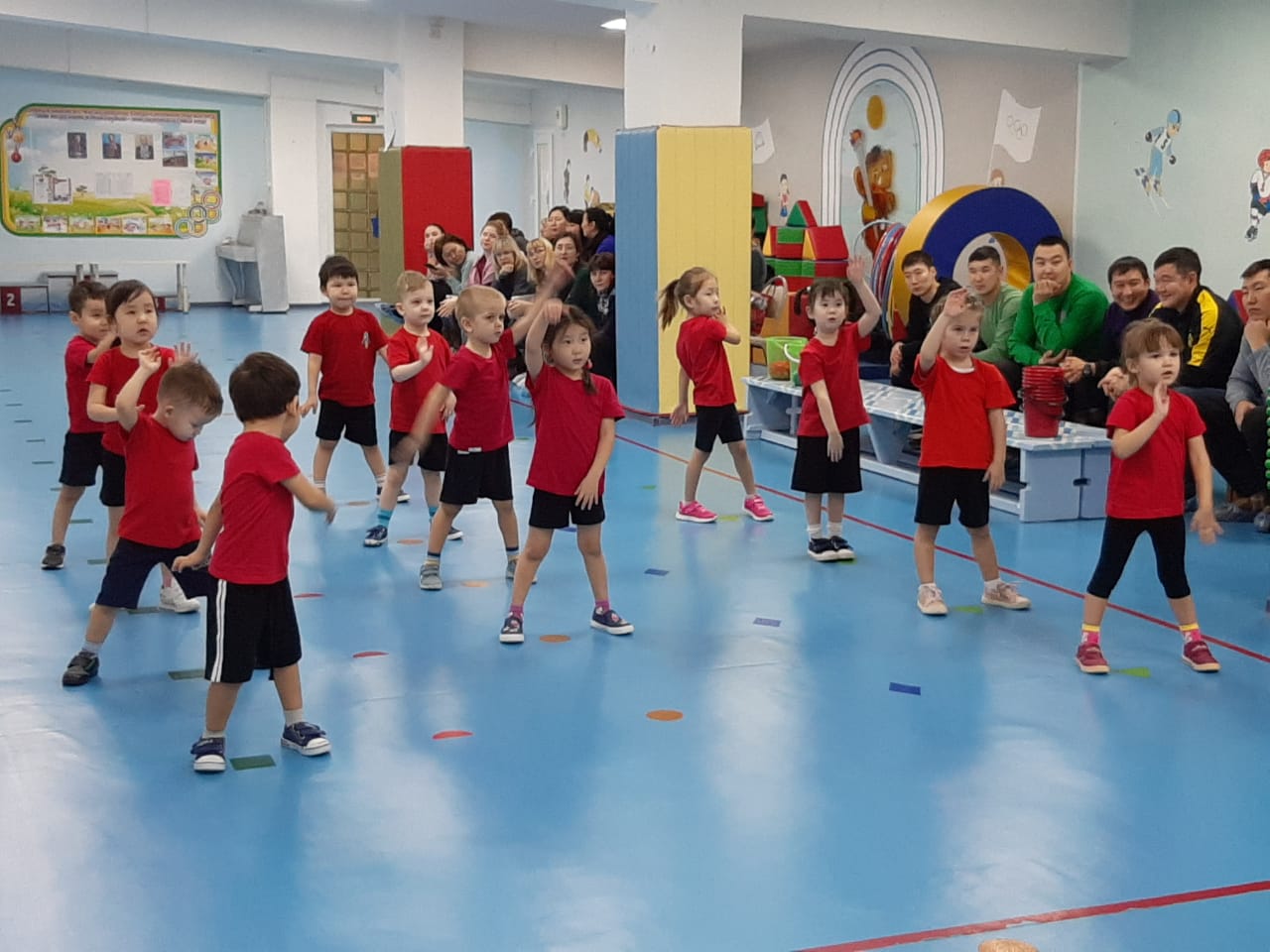 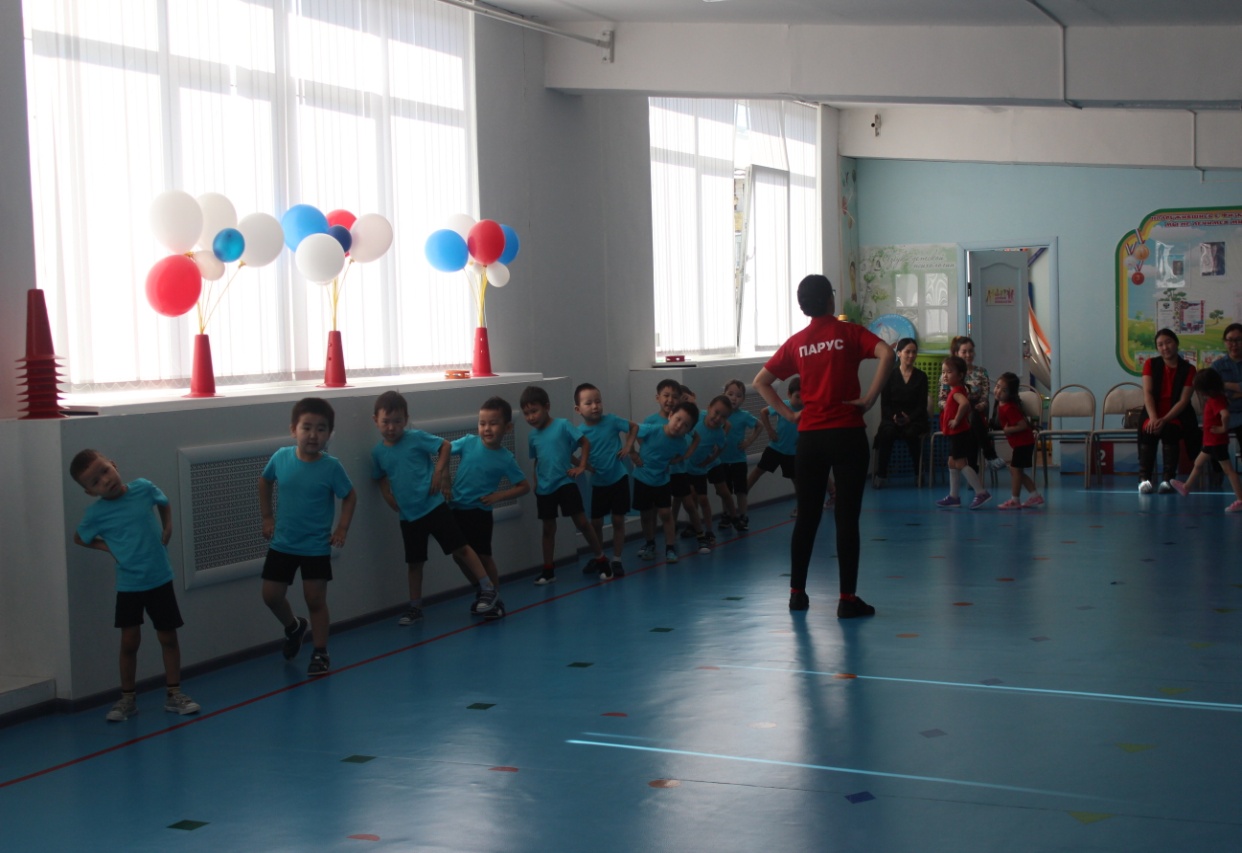 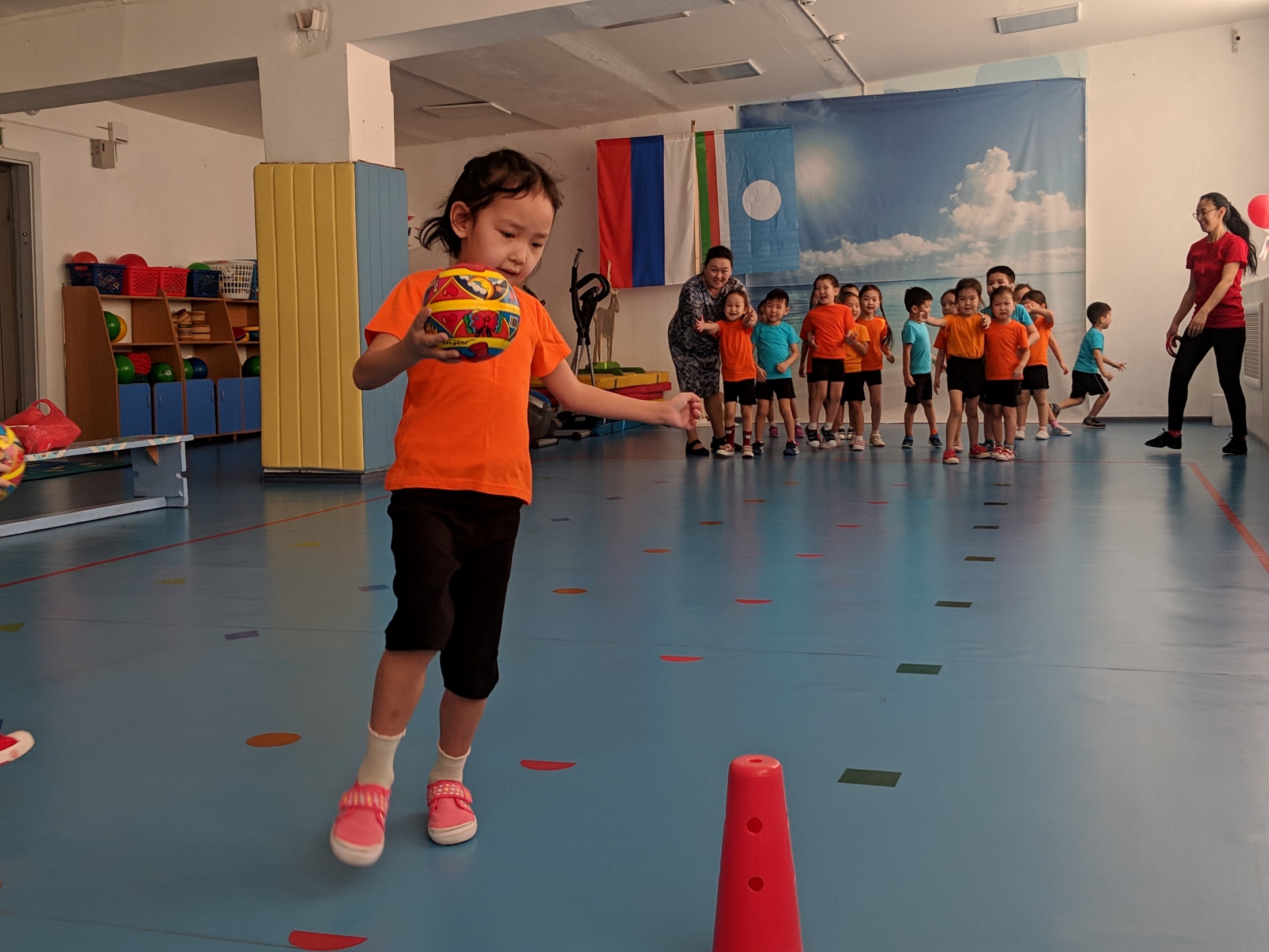 Спортивный кружок «Спортландия»
Цель: 
выявление спортивно одаренных детей;
развитие спортивных качеств;
участие в окружных, городских спортивных соревнованиях;
сохранение, укрепление и развитие здоровья.
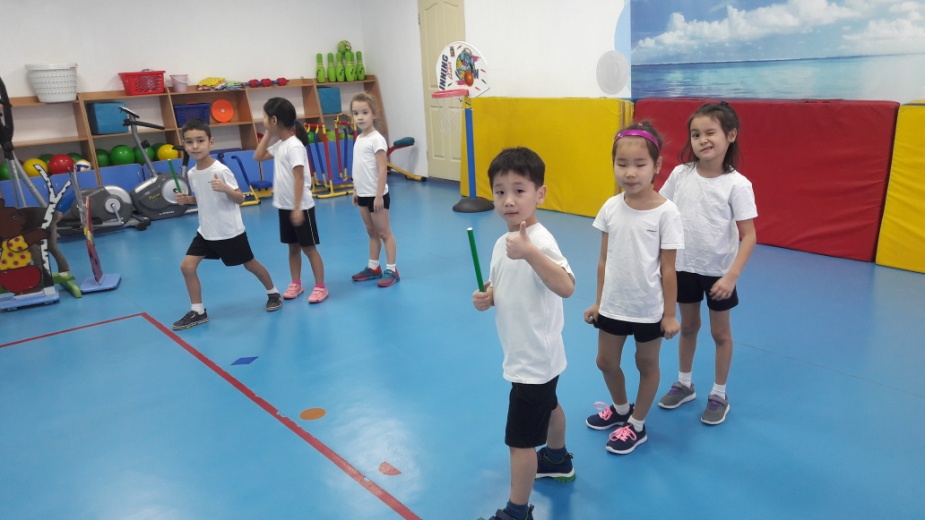 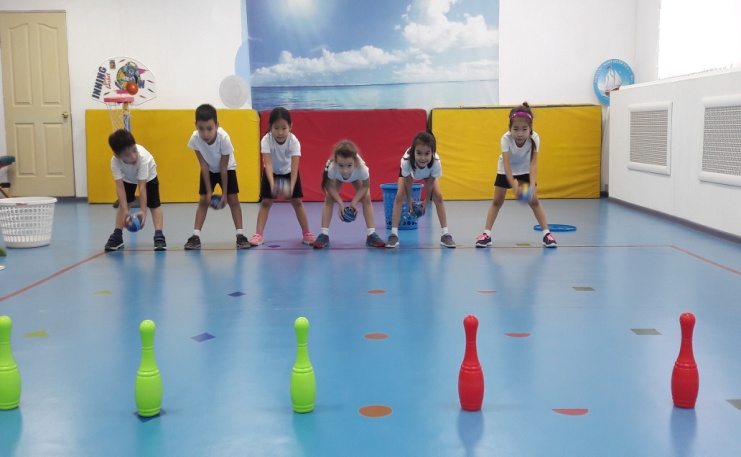 Спортивные соревнования
Способствуют  формированию положительного отношения  к спортивным мероприятиям, физической культуре,  здоровому образу жизни исоздают условия для развития быстроты, ловкости, точности движений и оперативного мышления
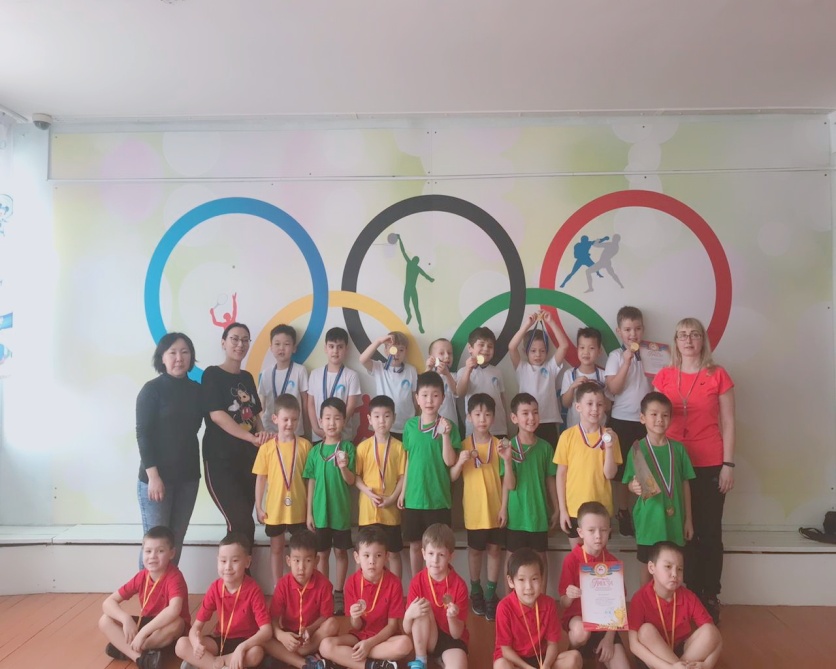 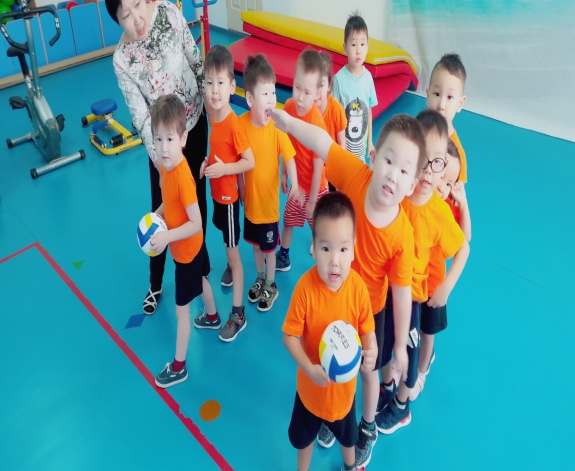 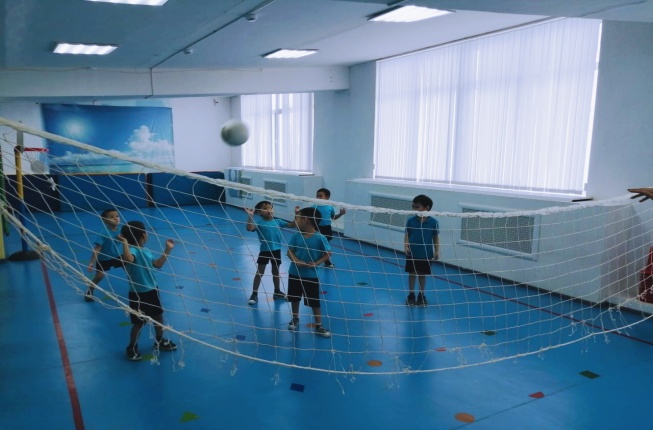 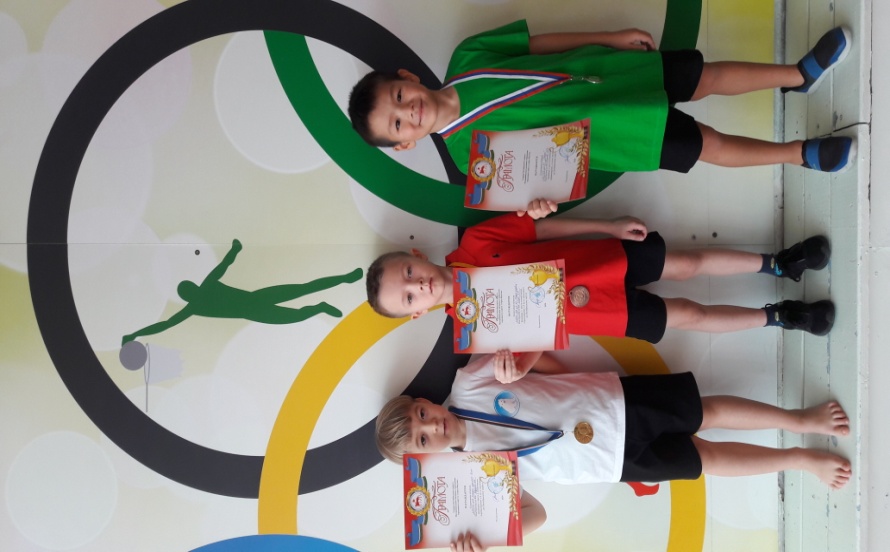 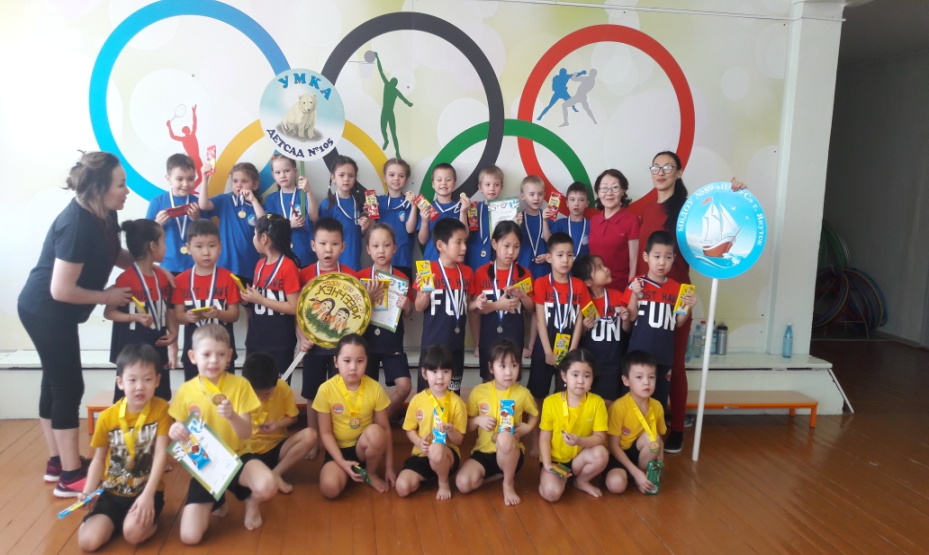 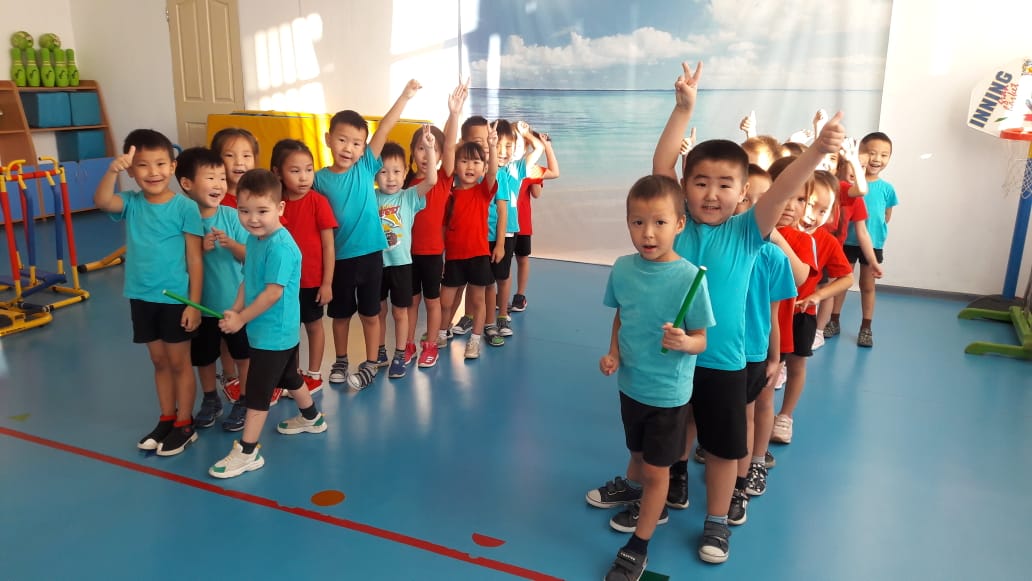 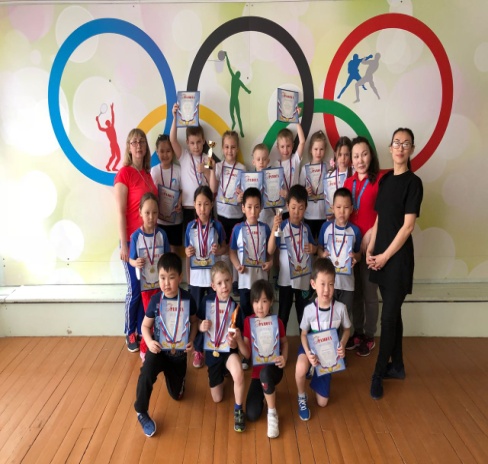 Патриотическое воспитание
Ежегодный смотр-конкурс строевой песни и маршировки
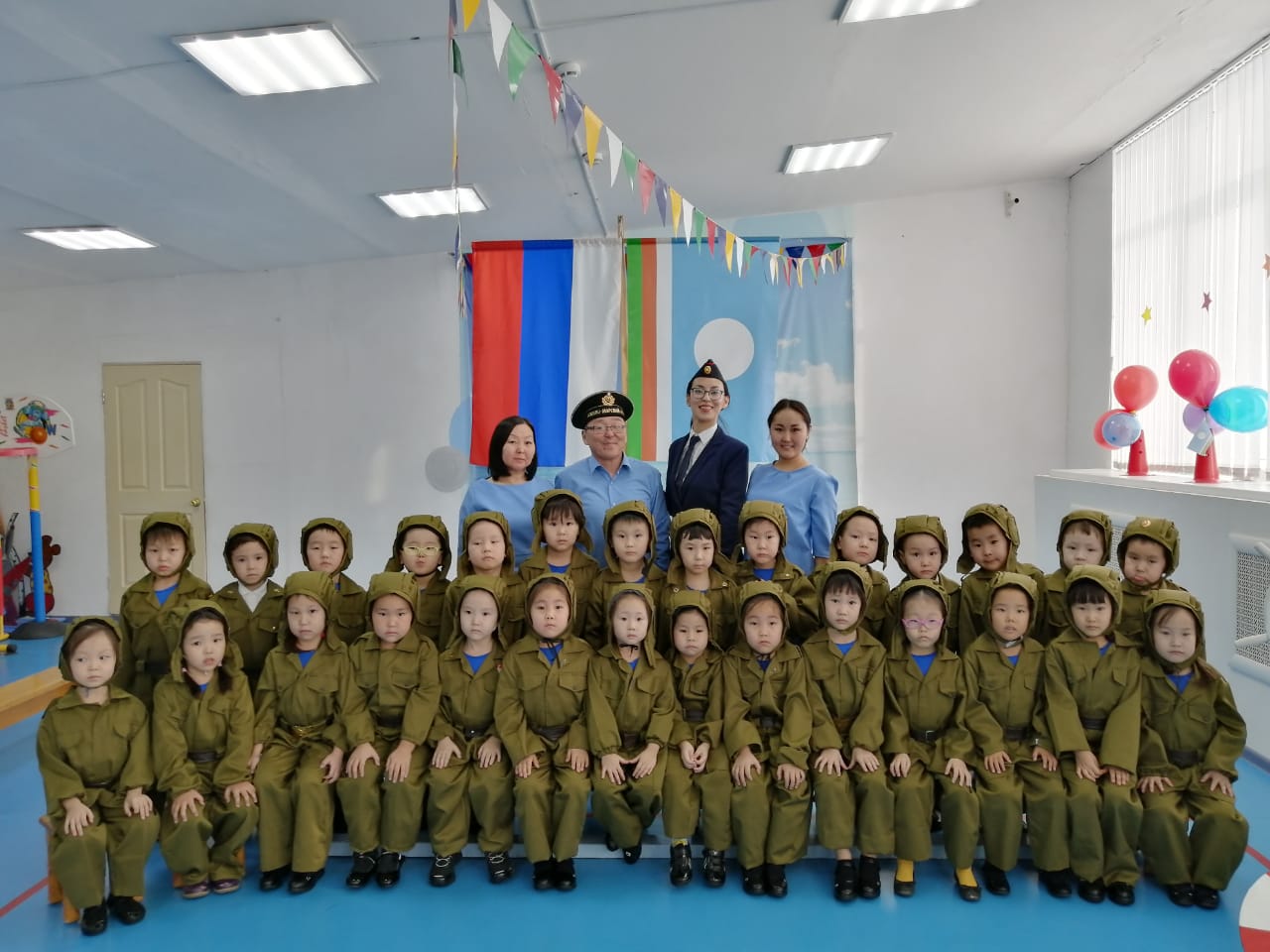 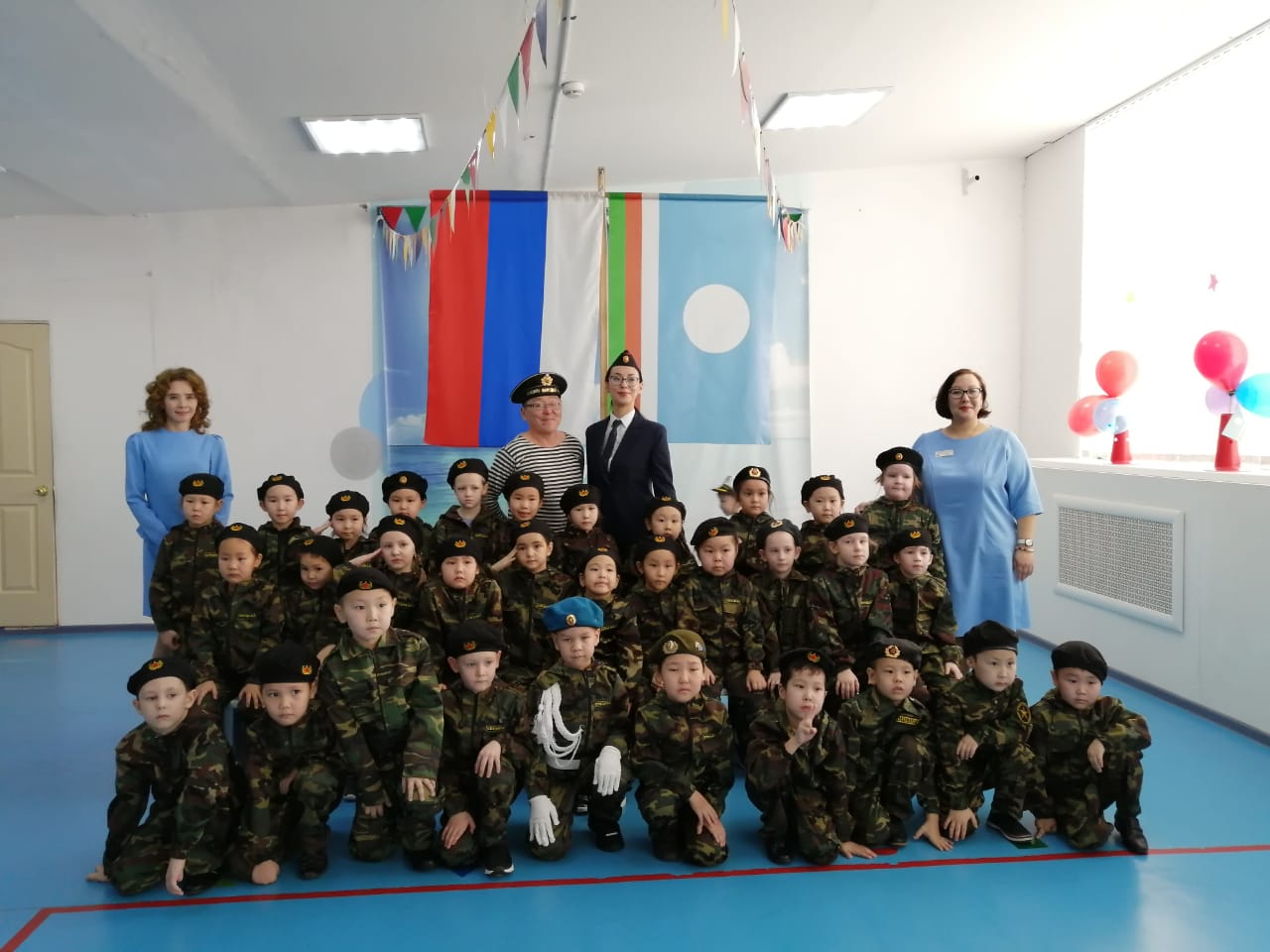 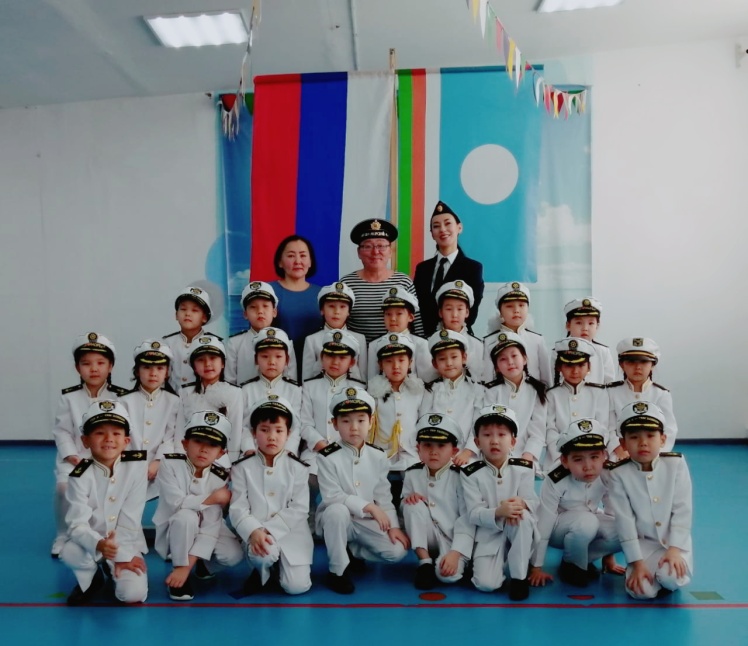 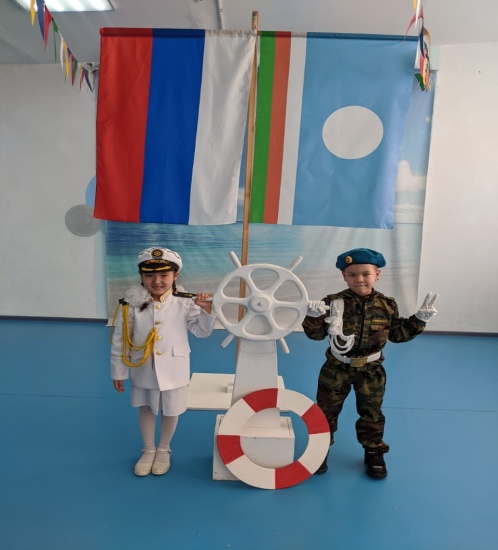 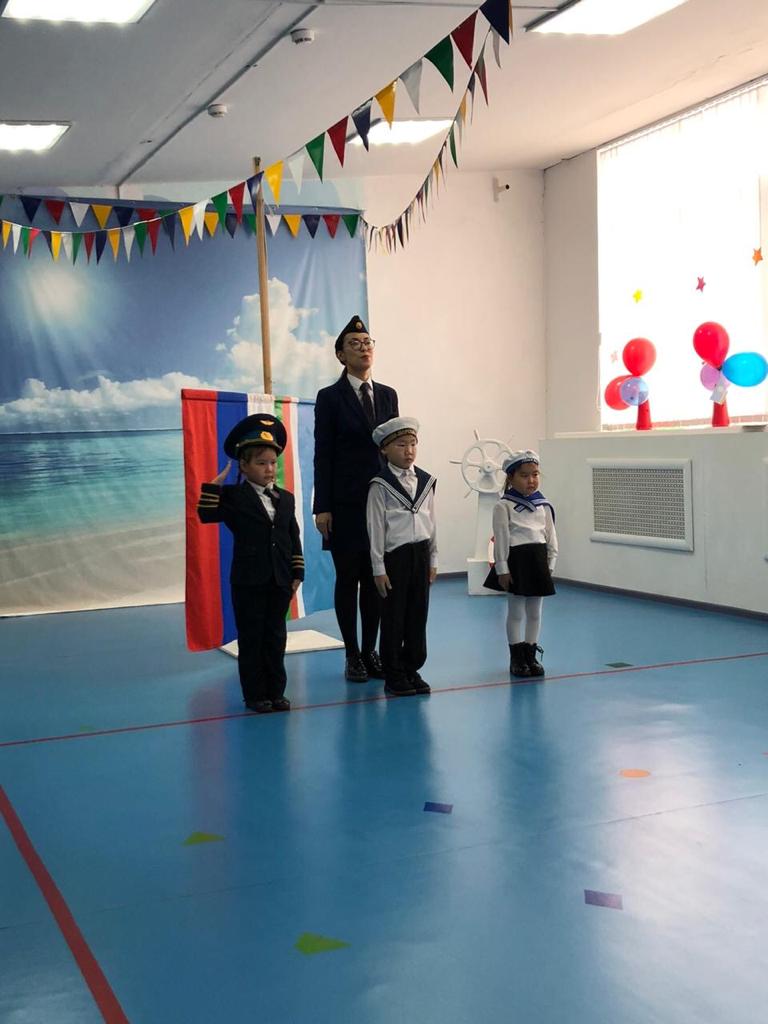 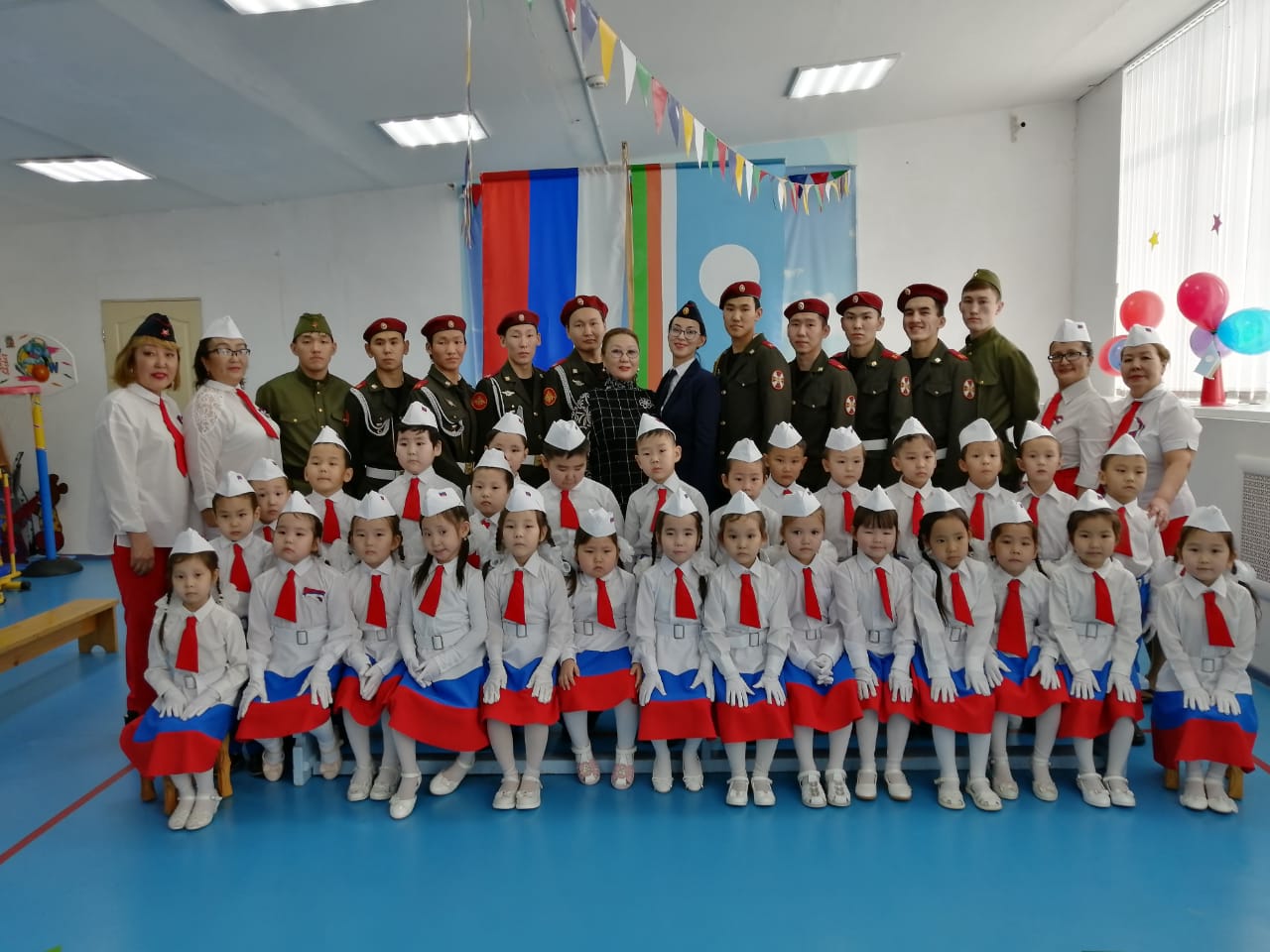 Использование национальных подвижных игр народов Севера
Цель: 
формирование у дошкольников духовно-нравственных ориентаций, воспитание эмоционально-ценностного отношения к традиционной культуре коренных народов, проживающих на территории Якутии, развитие этнокультурной  толерантности
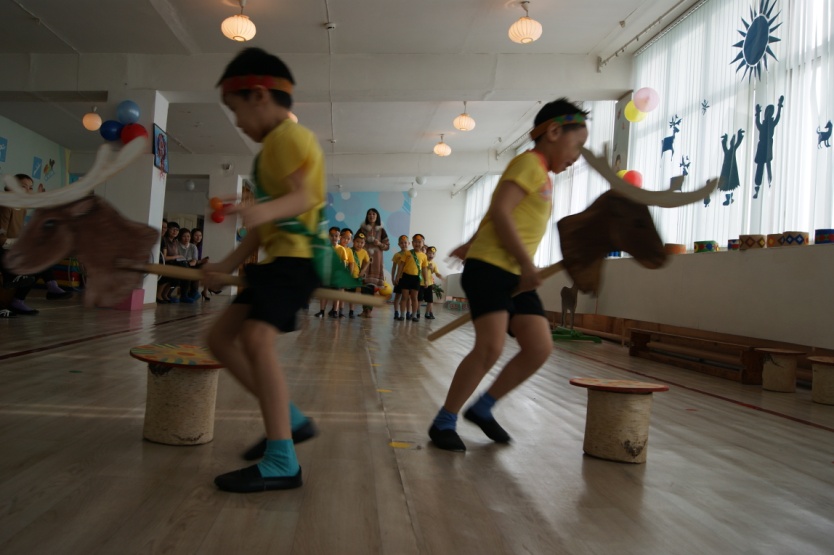 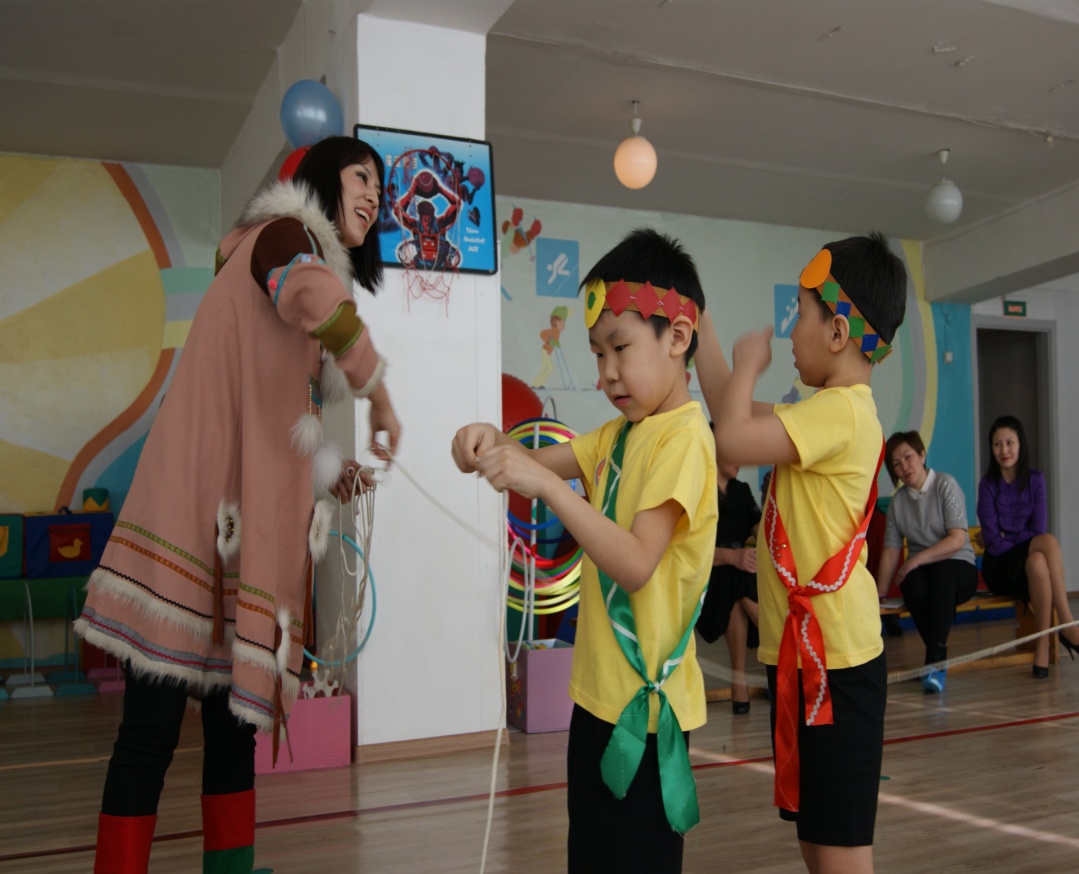 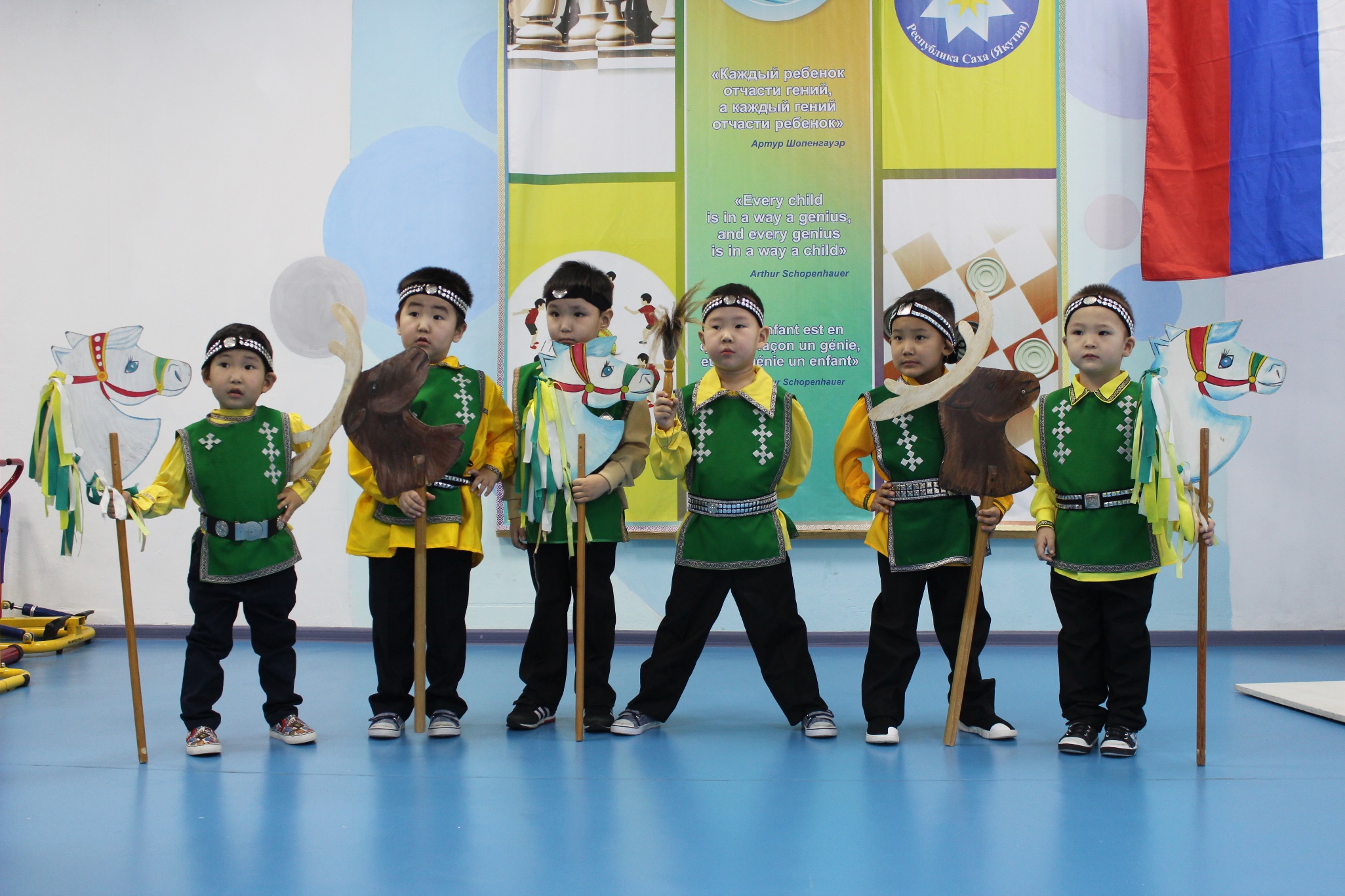 .
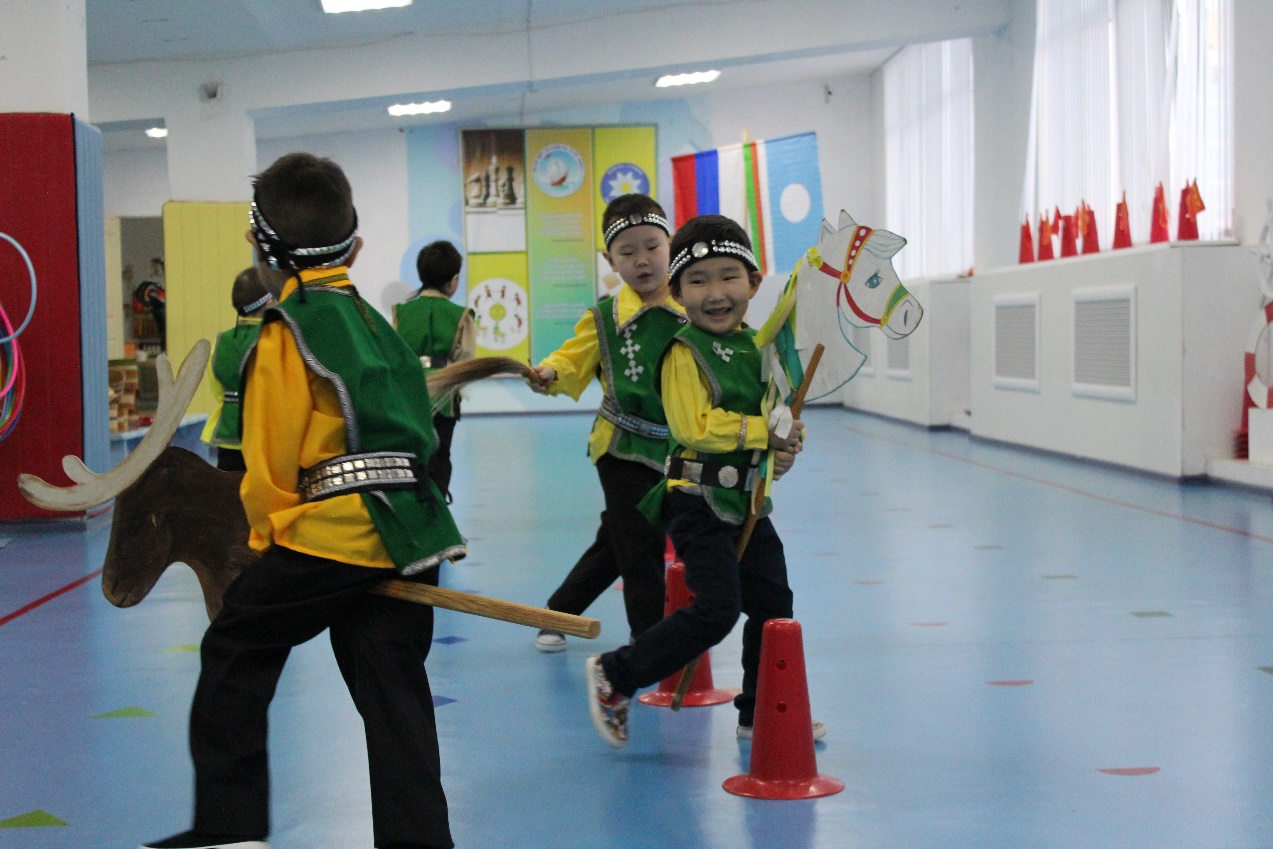 .
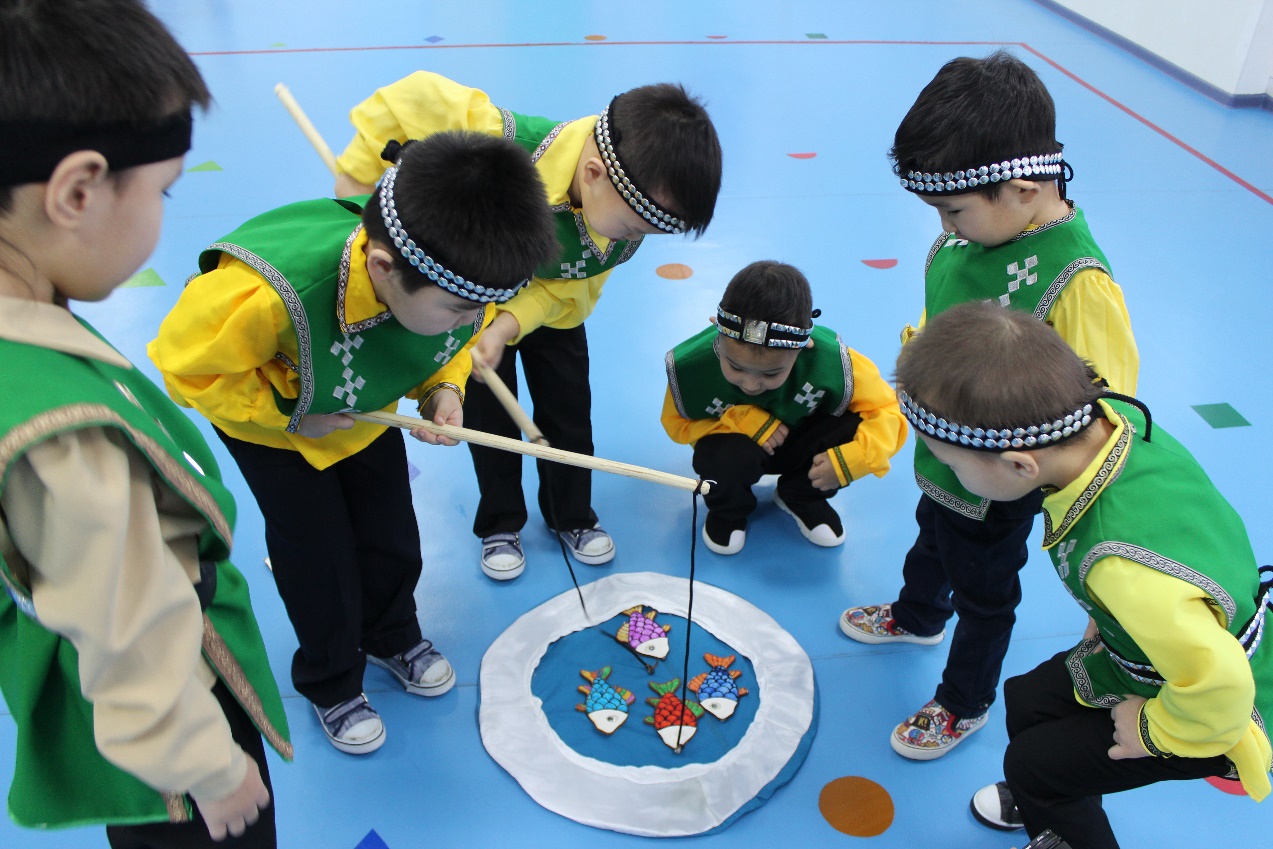 Взаимодействие ДОУ и семьи по вопросам укрепления здоровья детей
Развитие гармонично развитой личности невозможно без участия родителей. Поэтому родители и воспитатели объединяют усилия в воспитании и развитии ребёнка. Помощь в организации, участие  в мероприятиях, соревнованиях, помощь в изготовлении спортивных атрибутов, их ремонте – замечательное сотрудничество.
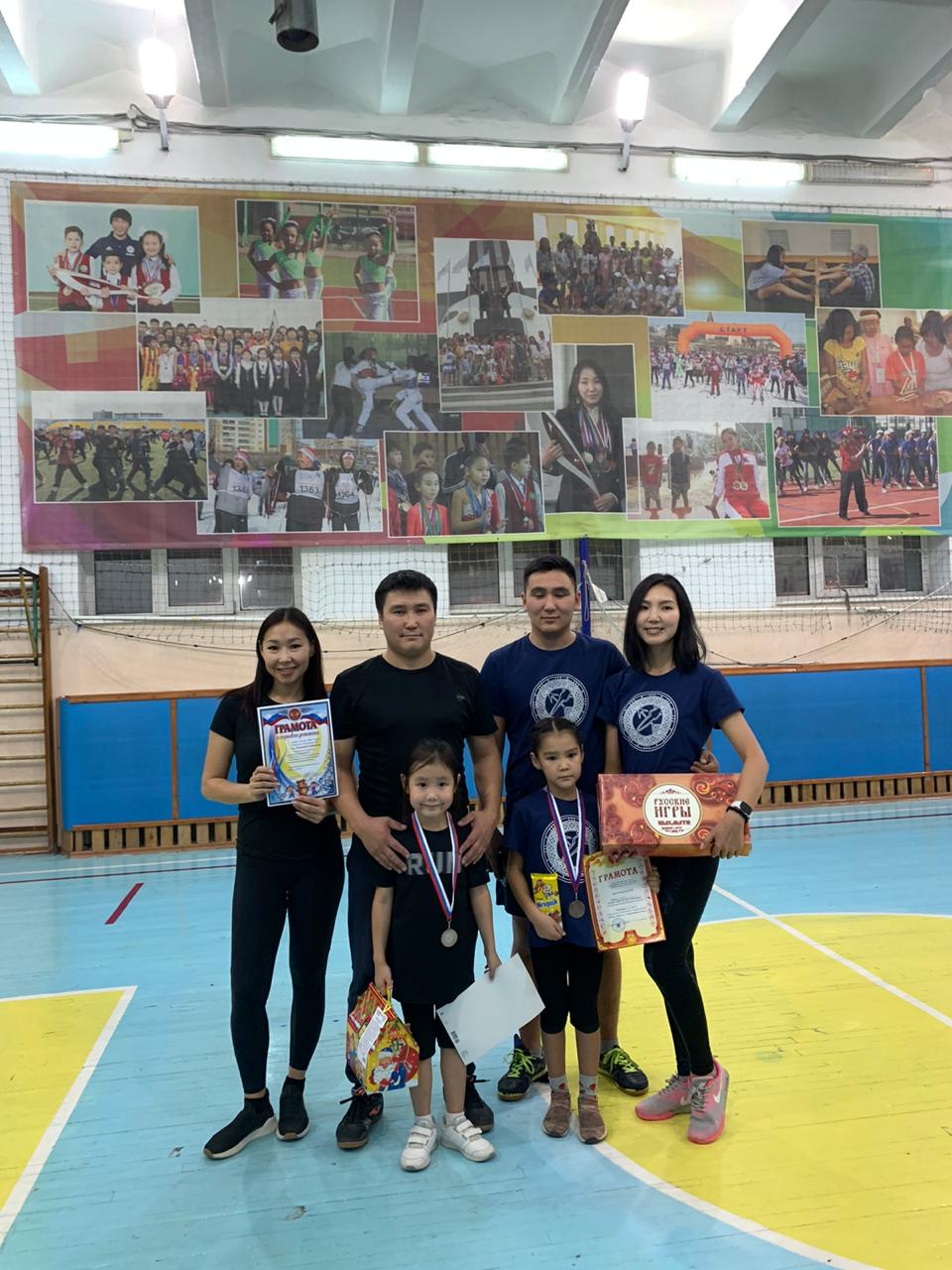 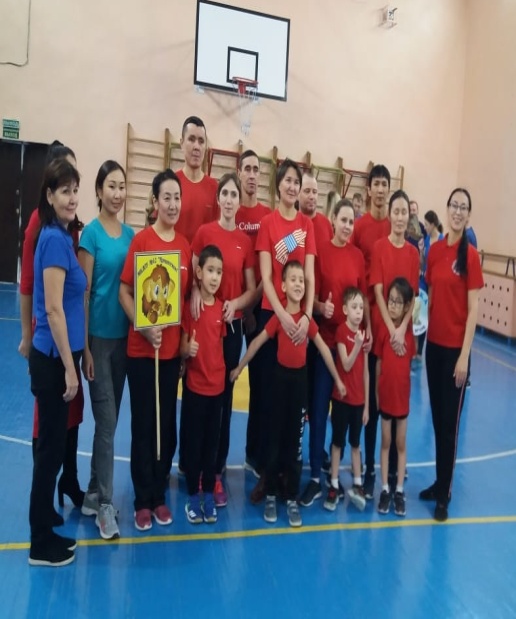 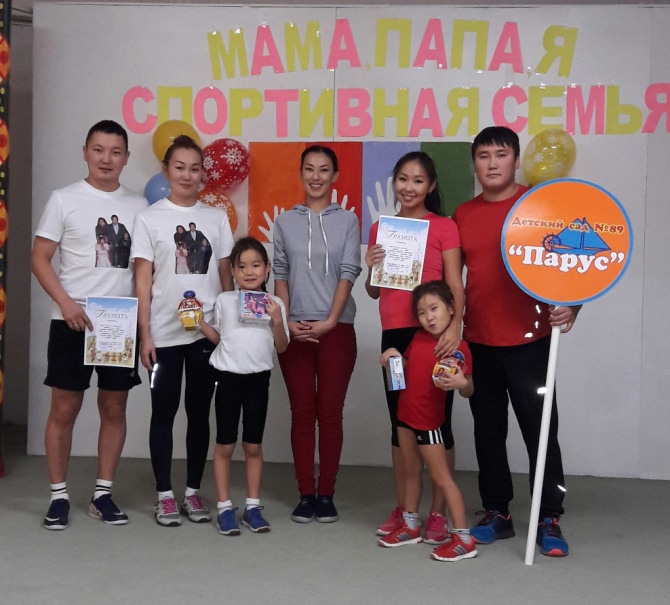 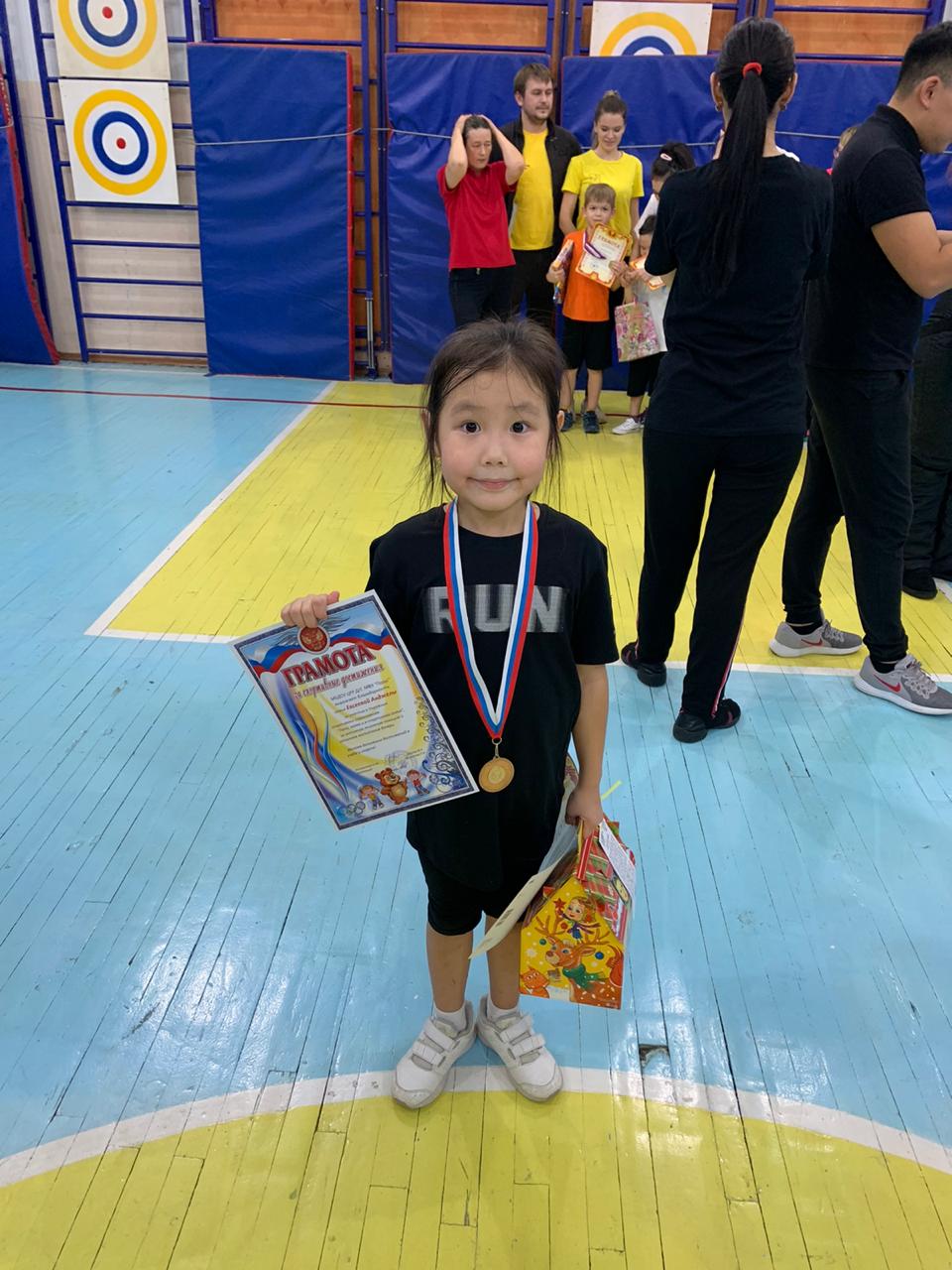 Оздоровительная работа 
с детьми с ОВЗ
Организация физического воспитания детей с ОВЗ в условиях дошкольного образовательного учреждения на основе применения комплекса средств адаптивной физической культуры позволяет повышать эффективность непосредственно образовательной деятельности, которое положительно влияет на физическое, психическое и эмоциональное благополучие детей
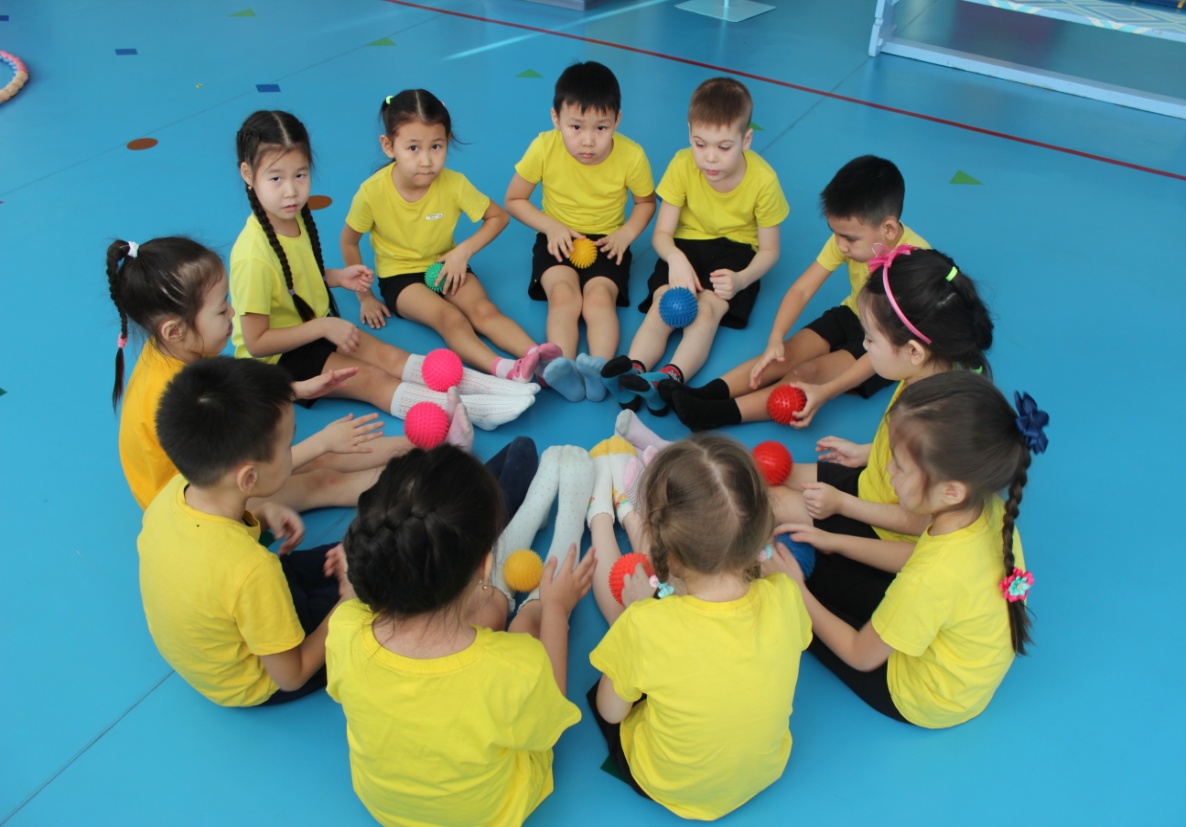 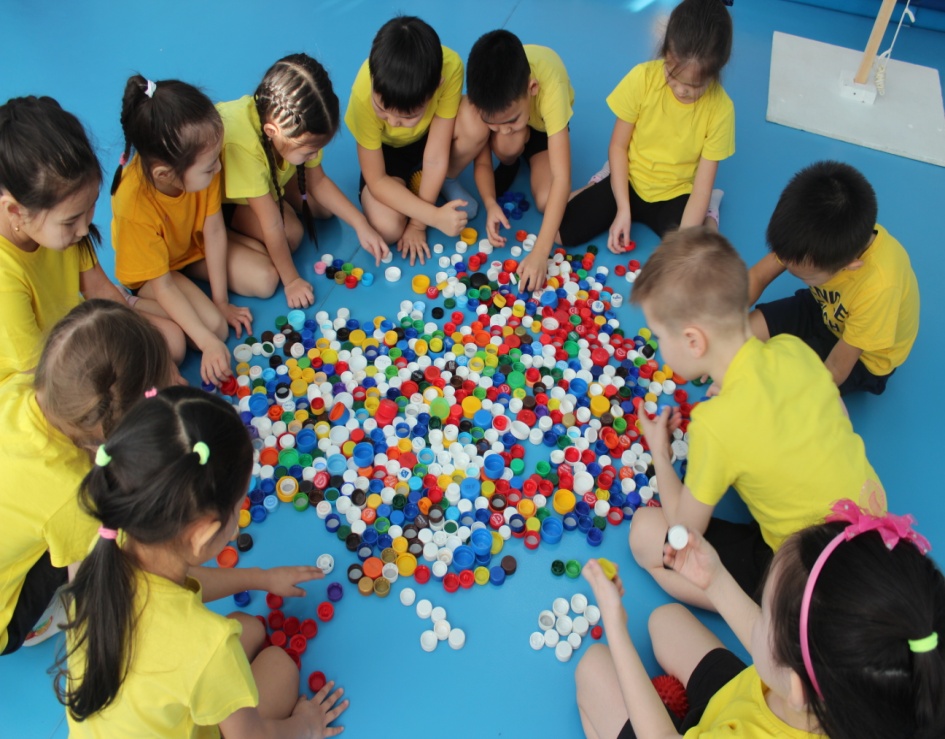 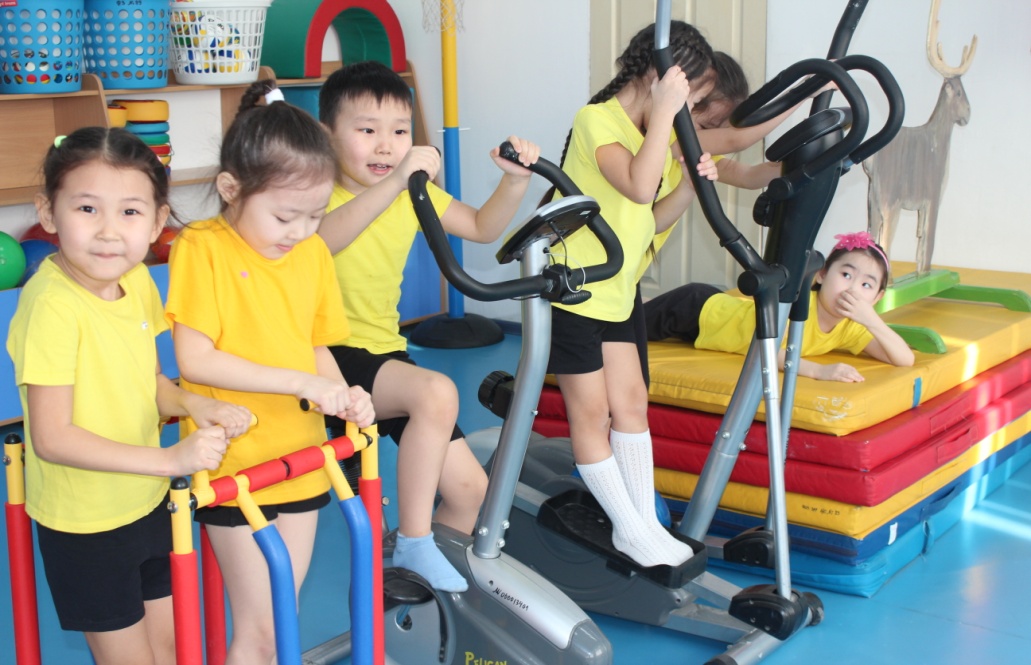 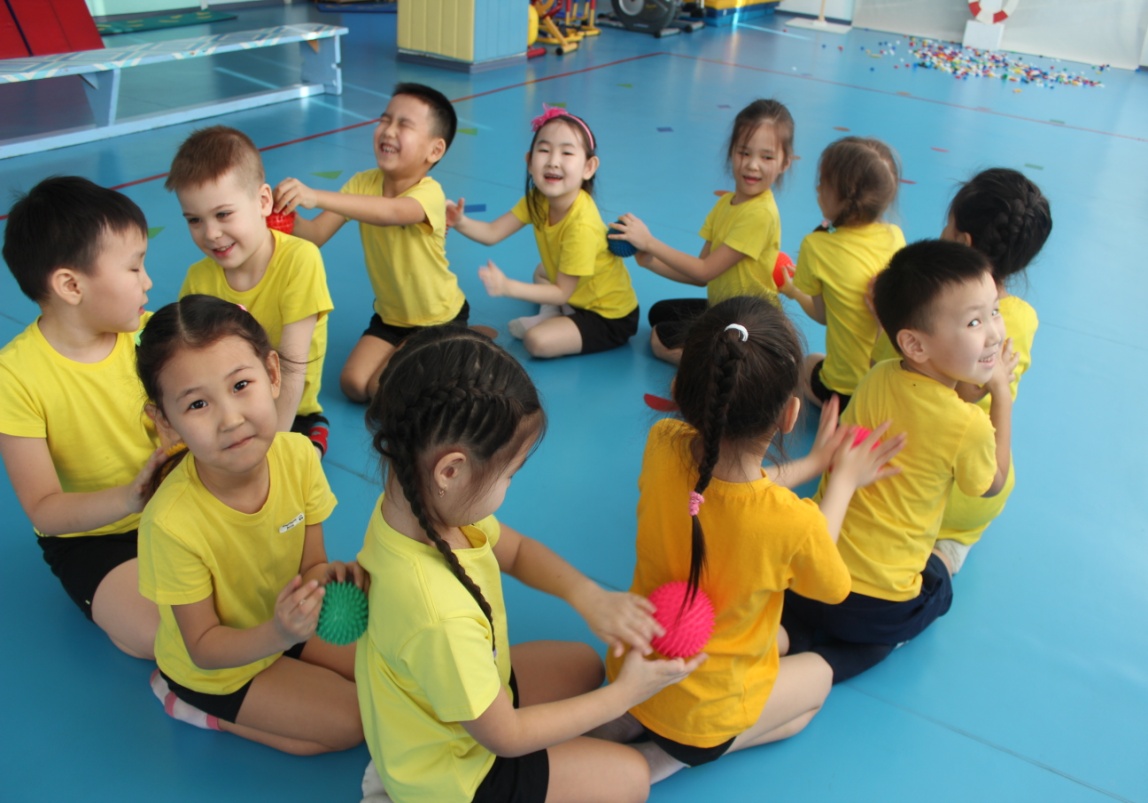 Средние показатели пропуска и заболеваемости детей за три отчетных года
Достижения
Март, 2019 г. - Окружные спортивные соревнования «Веселые старты»-3 место;
Май, 2019 г. - Окружные спортивные соревнования по национальным видам спорта -1 место в первенстве по бегу;
Май, 2019 г. - Окружные спортивные соревнования «Надежда Туймаады» -2 место;
Ноябрь, 2019 г. Окружные спортивные соревнования «Папа, мама, я – спортивная семья”  семья  Евсеевых, группа “Бэби Ленд” - 3 место;
Февраль, 2020 г. - Окружные спортивные  соревнования среди воспитанников подготовительных групп  детских садов Октябрьского округа “А ну-ка, мальчики!”-2 место;
Январь, 2020 г. - Городские спортивные соревнования “Папа, мама и я — спортивная семья » семья  Докторовых, группа “Аленький цветочек” - 3 место.